Encoders Opticos
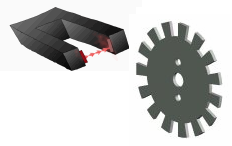 Armando Mtz. Reyes
ITNL
Lineal

Rotatorios
Incrementales

Absolutos
Opticos

Magnéticos
Analógicos

Digitales
Definiciones
Sensores de Velocidad (y posición):
Encoders: Sensor que permite conocer posición/velocidad de un eje, giratorio o lineal







- Dinamos Tacómetricas: Motores de continua
Principio de funcionamiento
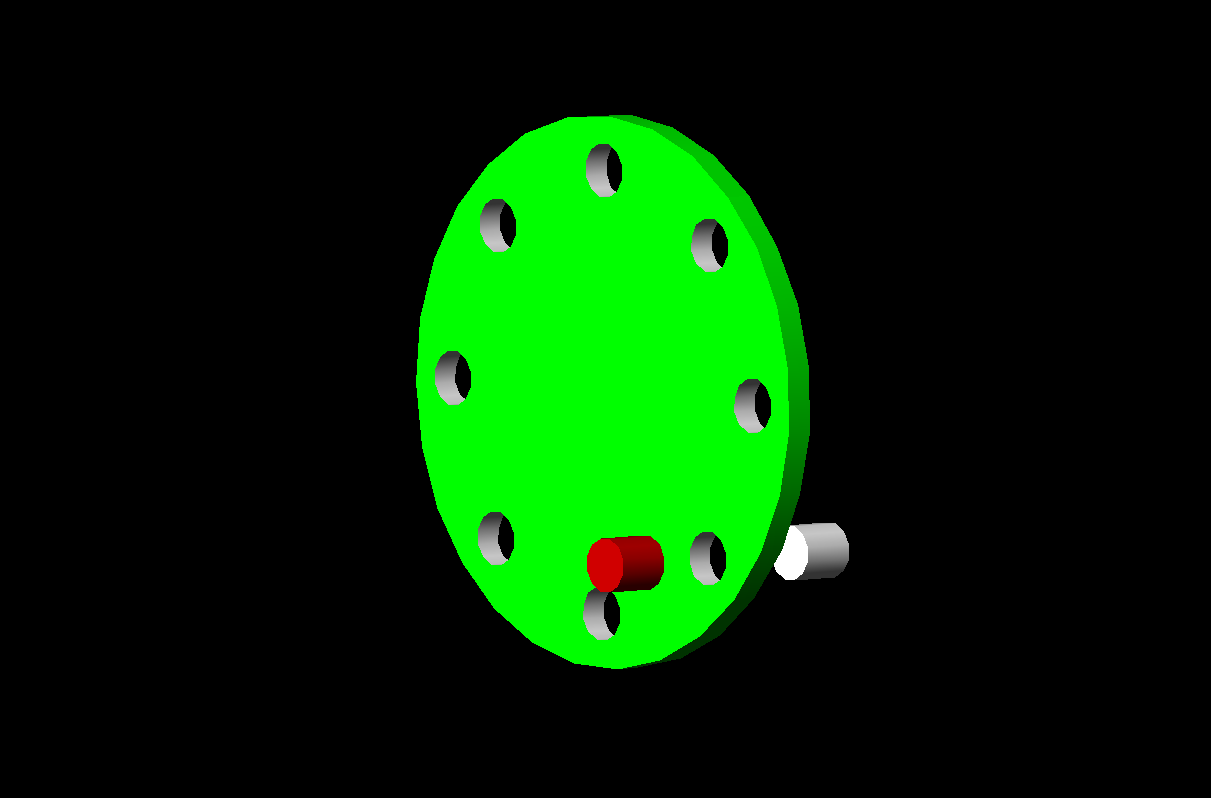 Consiste en contar ranuras o agujeros
Son sensores sin contacto
Tan precisos como queramos: Pulsos por vuelta
Existen más posibilidades, basándose en reflexión
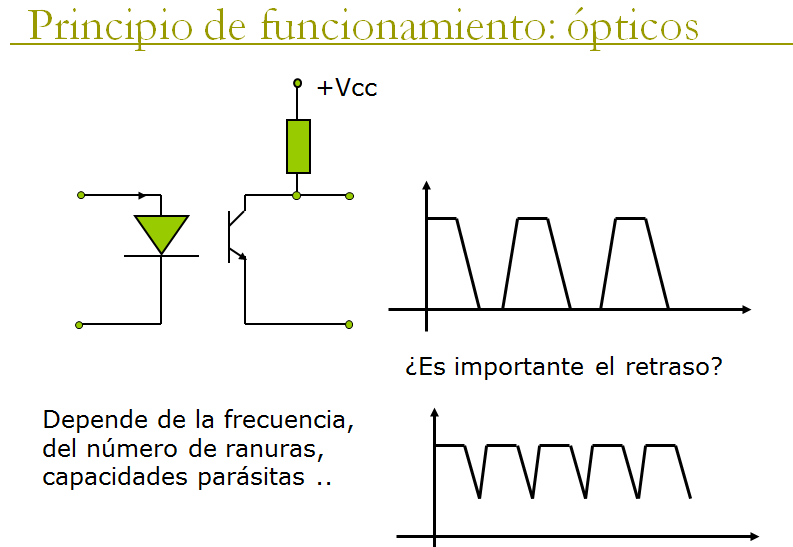 Principio de funcionamiento de encoder tipo Reflectivo ópticos.
Misma situación que antes: dependerá de la frecuencia, numero de marcas negras y blancas
No requiere rueda perforada o ranurada, el emisor y receptor infrarrojos estan juntos.
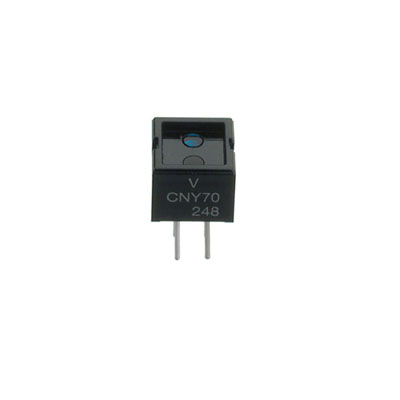 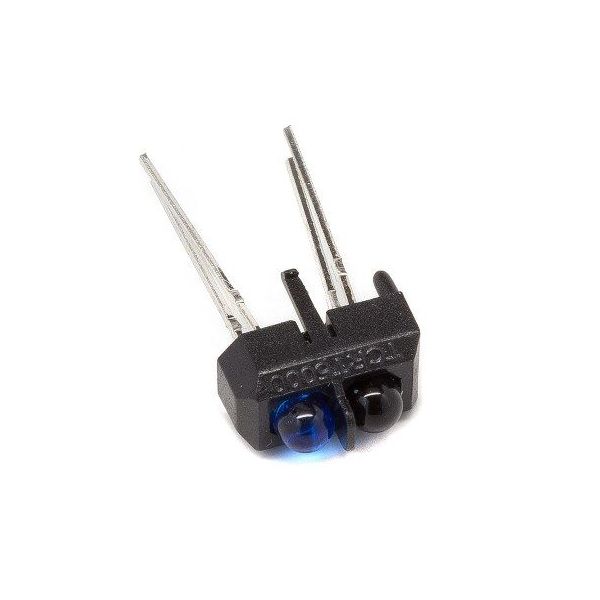 6
Circuitos y técnicas de medida
Un ejemplo:
-Encoder: 1.200 Pulsos por vuelta
-Velocidad de giro máxima: 1.000 r.p.m.
Preguntas: ¿Cada cuanto tiempo mido velocidad? ¿Cuántos bits necesito en el contador?
Si gira a 1000 r.p.m., quiere decir que en un minuto nos suministra:
			1200 x 1000 = 1.200.000 PULSOS
Necesito 24 bits (120.000=124F80) para tener la información
Y además, esperar un minuto
Encoder de rueda ranurada
Encoder de rueda ranurada
Encoder de rueda Reflectiva
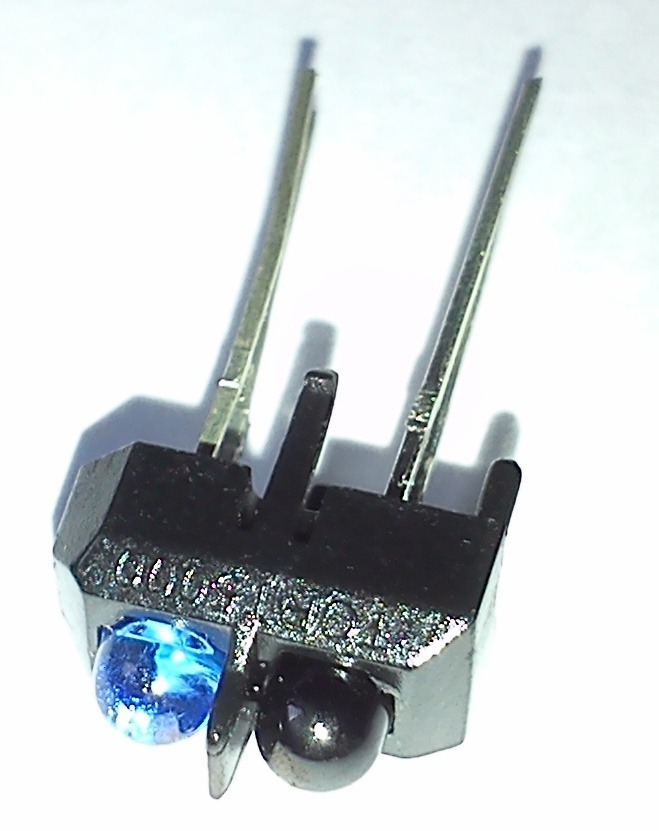 Detectando sentido de giro
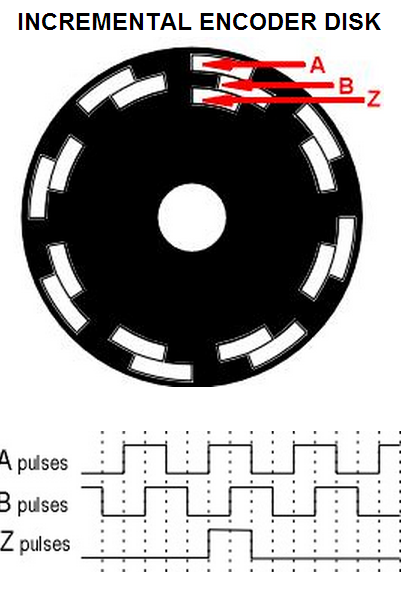 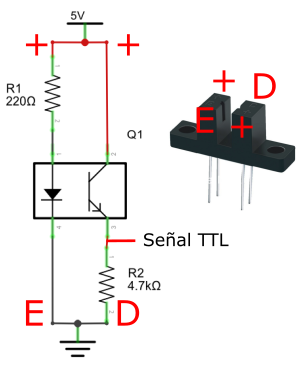 Diferentes tipos
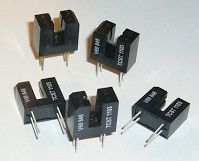 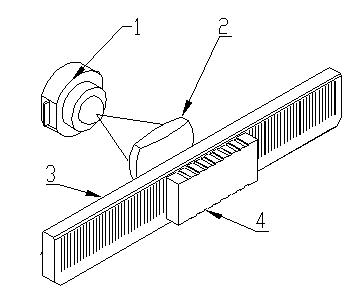 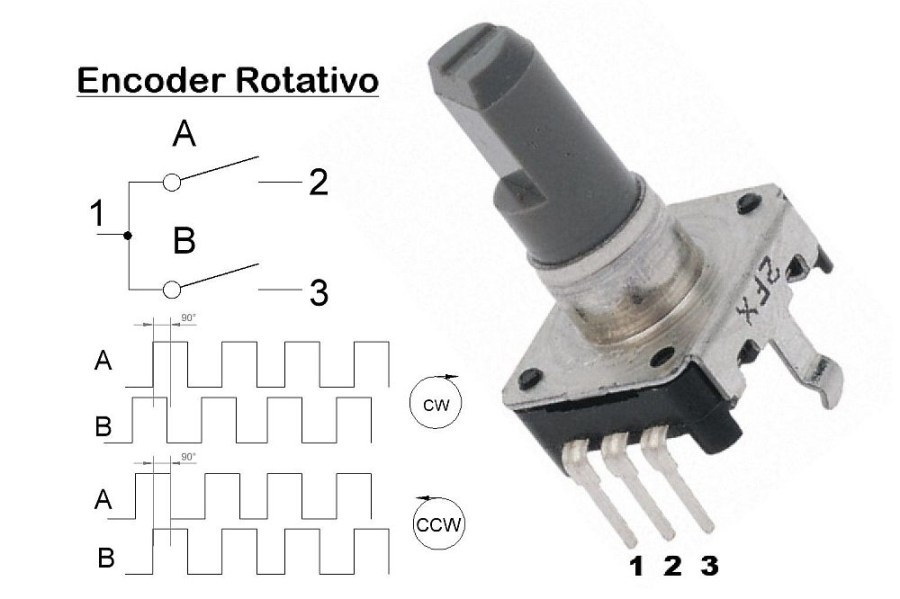 Encoder tipo engrane
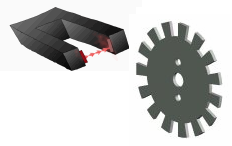 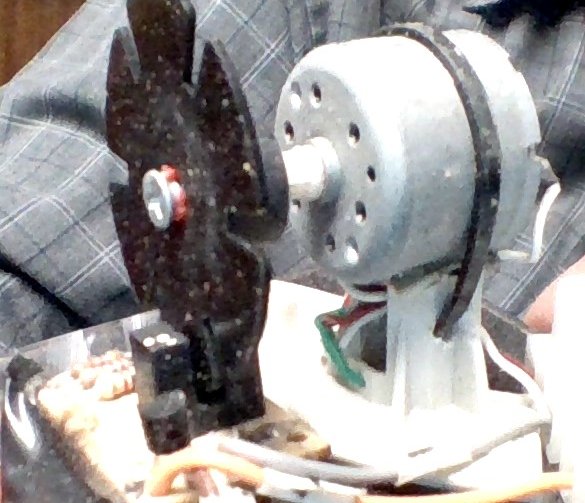 Medida de la posición  (Encoder Absoluto)
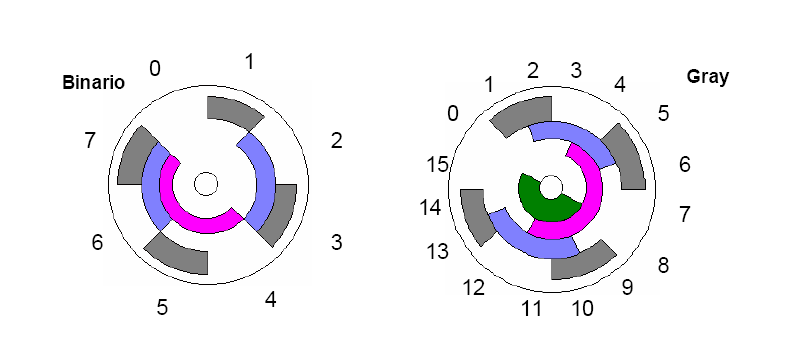 15
Encoder binario
Medición de velocidad en motor
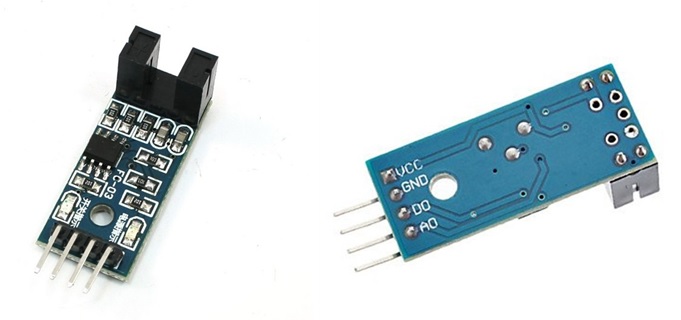 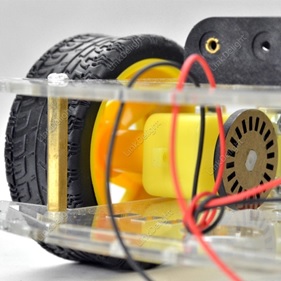 Medición de velocidad en motor
Proyecto: Control de velocidad
int encoder_pin = 2;  // The pin the encoder is connected           
unsigned int rpm;     // rpm reading
volatile byte pulses;  // number of pulses
unsigned long timeold; 
// The number of pulses per revolution
// depends on your index disc!!
unsigned int pulsesperturn = 20;

 void counter()
 {
    //Update count
      pulses++;    
 }

void setup()
 {
   Serial.begin(9600);
     //Use statusPin to flash along with interrupts
   pinMode(encoder_pin, INPUT);
   
   //Interrupt 0 is digital pin 2, so that is where the IR detector is connected
   //Triggers on FALLING (change from HIGH to LOW)
   attachInterrupt(0, counter, FALLING);
   // Initialize
   pulses = 0;
   rpm = 0;
   timeold = 0;

 }

 void loop()
 {
   if (millis() - timeold >= 1000){  /*Uptade every one second, this will be equal to reading frecuency (Hz).*/
 
  //Don't process interrupts during calculations
   detachInterrupt(0);
   //Note that this would be 60*1000/(millis() - timeold)*pulses if the interrupt
   //happened once per revolution
   rpm = (60 * 1000 / pulsesperturn )/ (millis() - timeold)* pulses;
   timeold = millis();
   pulses = 0;
   
   //Write it out to serial port
   Serial.print("RPM = ");
   Serial.println(rpm,DEC);
   //Restart the interrupt processing
   attachInterrupt(0, counter, FALLING);
   }
  }
Programa prueba
Ejemplos de aplicación
Ratones de ordenador
Disqueteras (indice)
Impresoras (Lineales)
Medir velocidad de motores
Veletas, indicadores de posicion etc.
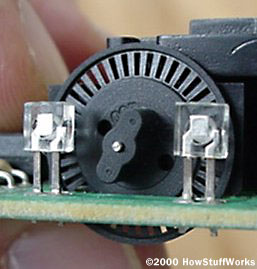 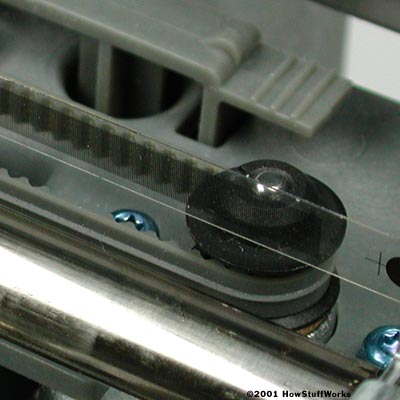 Otra alternativa…Sensores de Efecto Hall
El efecto Hall consiste en la aparición de un en un conductor cuando es atravesado por un campo magnético campo eléctrico. A este campo eléctrico se le llama campo Hall. Este efecto fue descubierto en 1879 por el físico estadounidense Edwin Herbert Hall.

Se utiliza para medir velocidad en motores
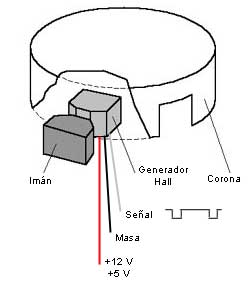 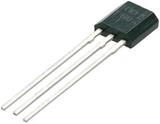 Investiga que tipos  existen y como se utilizarian con un Arduino